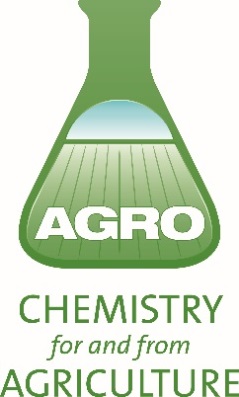 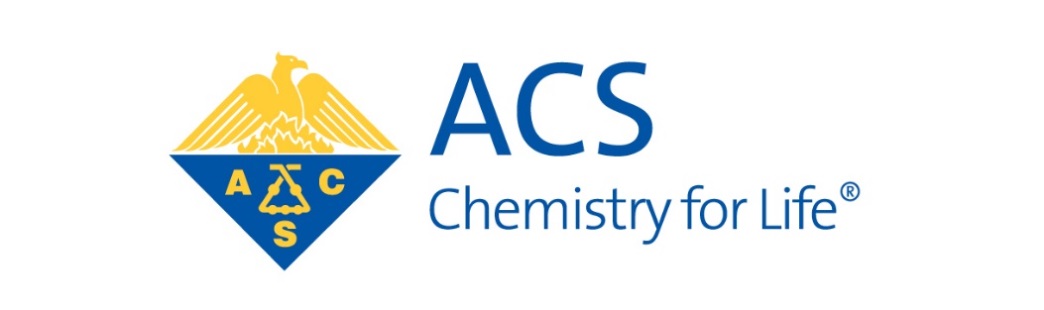 Improving the throughput of veterinary drug residue analysis using vibrational shaking technology

Dr Martin Danaher
Food Safety Department,
Teagasc Food Research Centre, Ashtown, Dublin, Ireland.
Teagasc (chaw-gask) Research
-   300 research projects

500 scientific and technical staff and ~ 100 postgraduate research 
     students (MSc, PhD) in collaboration with Irish universities                                
                               8 Research centers across the country
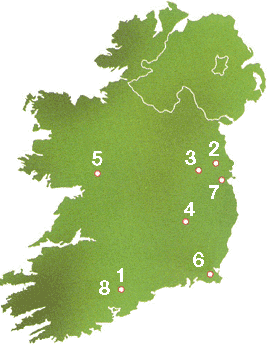 Agriculture
1.  Dairy & pig production 
3.  Beef production 
4.  Crops 
Sheep production
Environment 

Food
7. Ashtown, Dublin 
8. Moorepark, Cork
Why Monitor for residues in food?
Exposure to high concentrations of veterinary drug residues through food consumption can potentially impact on human health, especially vulnerable individuals
Neonates
Pregnant women
Other sensitive groups
Examples of undesirable toxic effects
Teratogenic/Embryotoxic - Anthelmintics
Neurotoxic – Ivermectin/Pyrethroids
Allergic reaction - Penicillins
Economics
Agri-food is Irelands largest indigenous industry

Employs 150,000 people

Annual value of  €24 billion   

Beef and livestock sector (€1.9 billion)

Ireland  is the second largest producer and exporter of infant milk formula

Brand Reputation:  Food island “green” image 

Compliance with EU Legislation
Food producing species
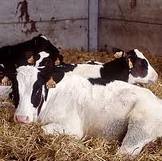 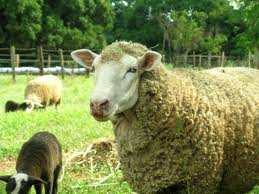 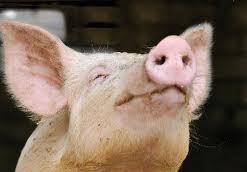 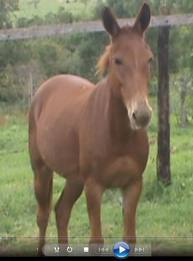 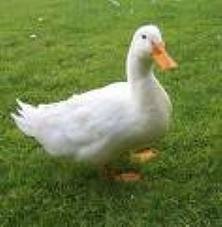 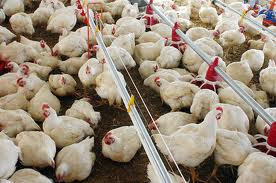 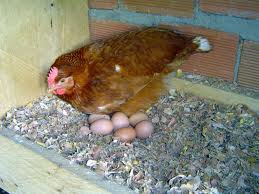 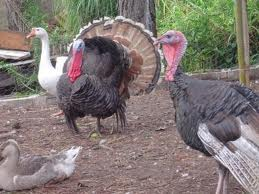 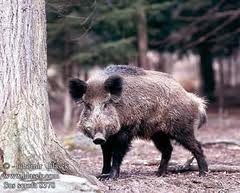 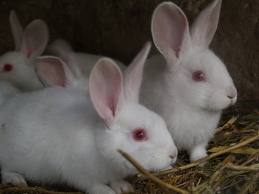 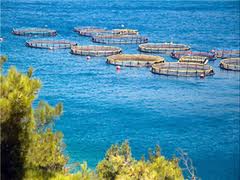 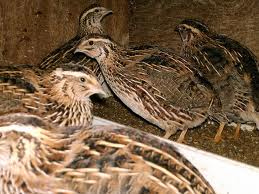 Analytical matrices
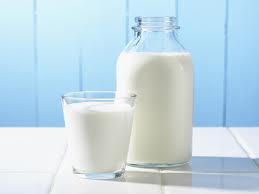 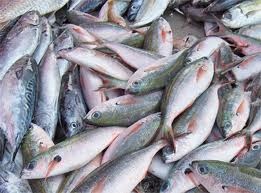 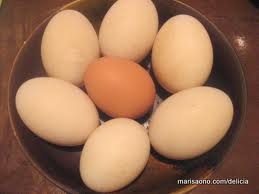 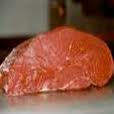 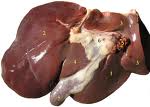 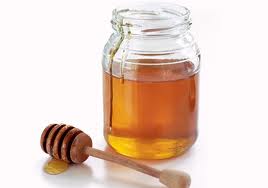 Bioanalytical methods
Trends in Residue Analysis
Pre-2008 lower throughput 24 samples per day.
Post-2008 methods implemented 50 samples per day
Move from HPLC-UV/FLD or GC-ECD to LC-MS/MS or GC-MS(/MS)
Development of high throughput generic sample preparation methods e.g. QuEChERS.
Since, exponential improvement in MS technology, allowing analytical separation to be compressed.

Desirable to improve the detection of non-compliant results by analysing more samples but this is limited by challenges in sample preparation.
1.5g MgSO4 + 
  0.5g C18
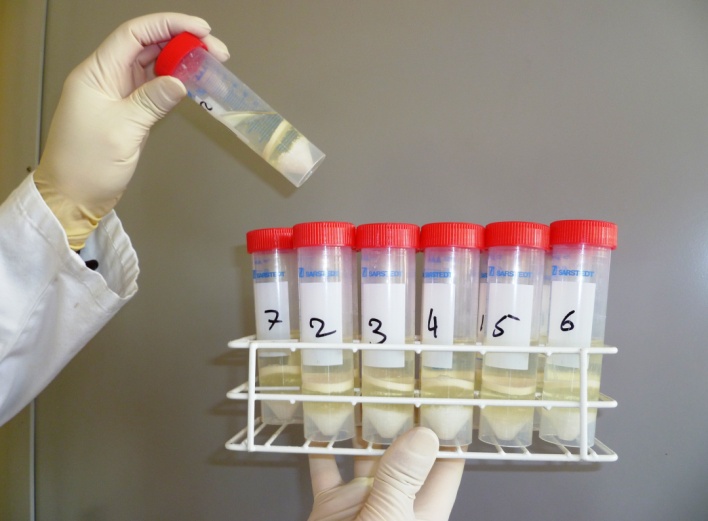 4g MgSO4 + 1g NaCl
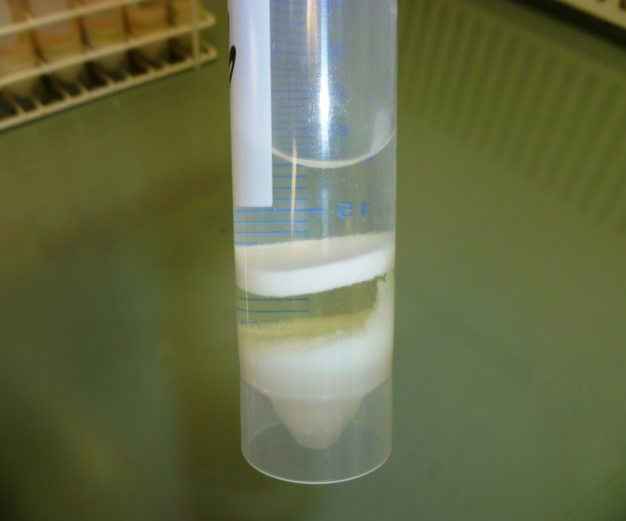 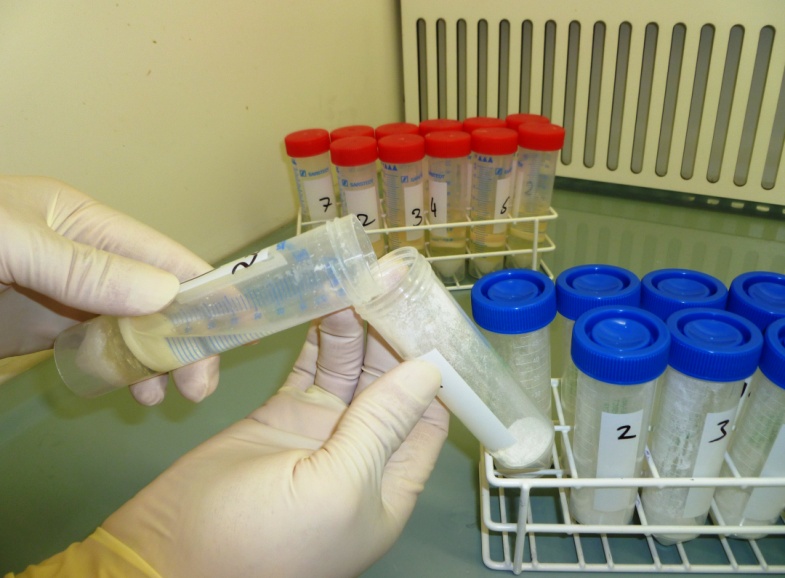 QuEChERS Approach
Phase Separation
D-SPE
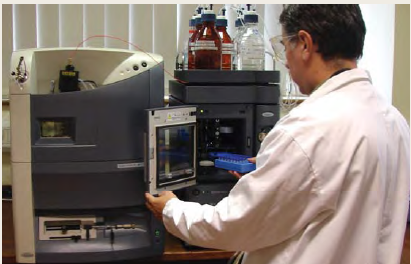 6 mL Supernatant + 
0.5 mL DMSO
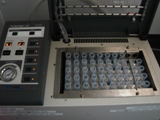 Analysis
Concentration
QuEChERS Extraction
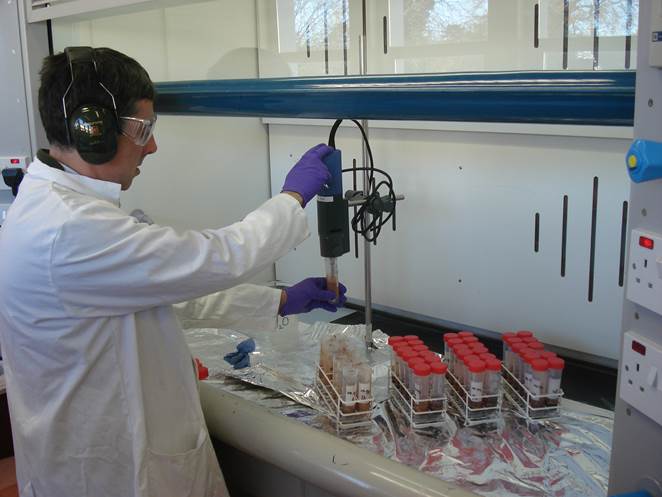 Probe homogenisation (30 sec).
Clean probe (60 sec).
Total time = 54 min (for 36 samples).
Add salts.
Shake samples (60 sec).
Total time = 6 min.
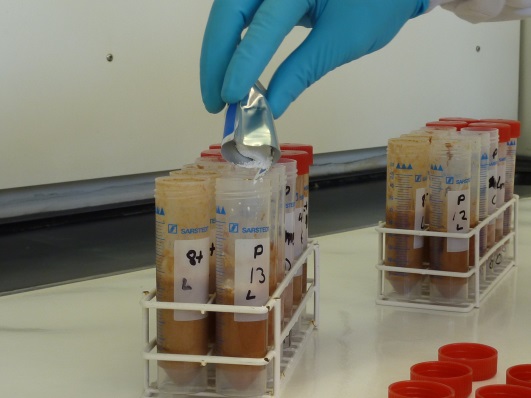 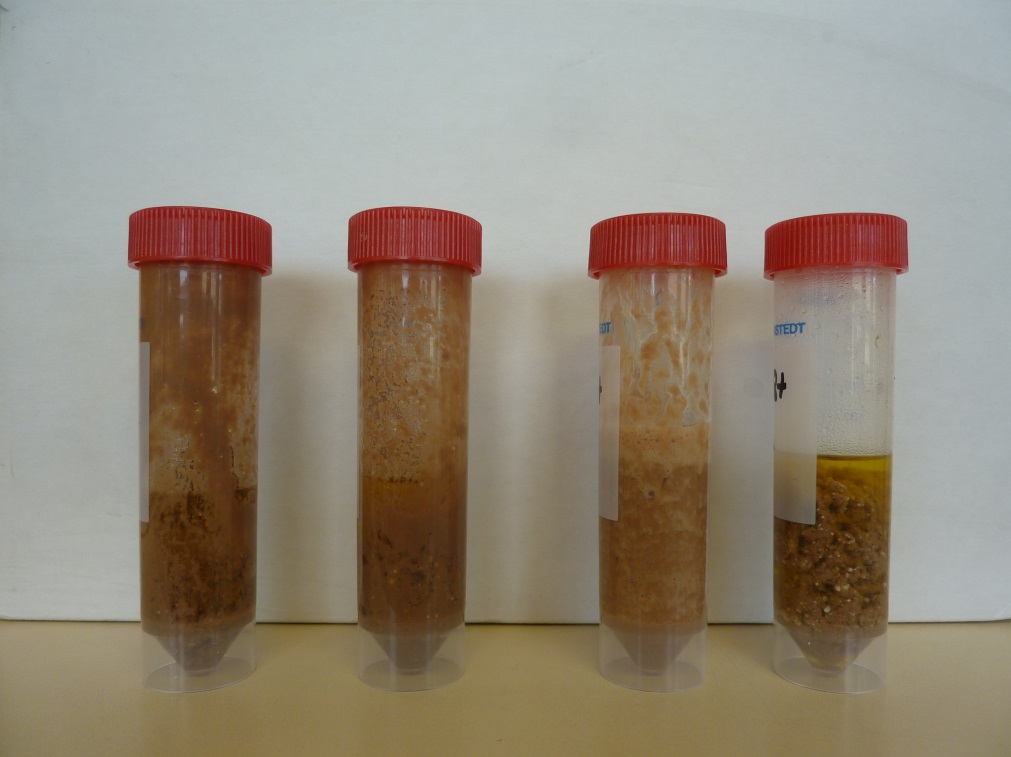 Limitations of QuEChERS
Six samples can be only shaken at a time:
Otherwise you can get clumping of salts and poor dispersion of the sample.
Insufficient shaking of samples can lead to lower extraction efficiency and inconsistent results.
The samples need to be blended or prehomogenised.
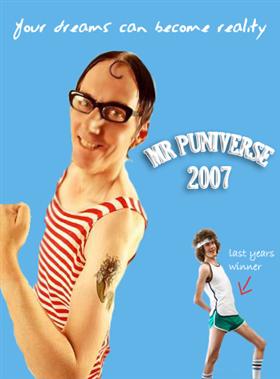 Probe based extraction
Disperses sample and increases contact with solvent.
30-60 sec 18000 rpm.
Effective and efficient
Low throughput, one sample at a time. 
Requires cleaning of probe between samples.
Ice bath required for volatile or thermally labile analytes.
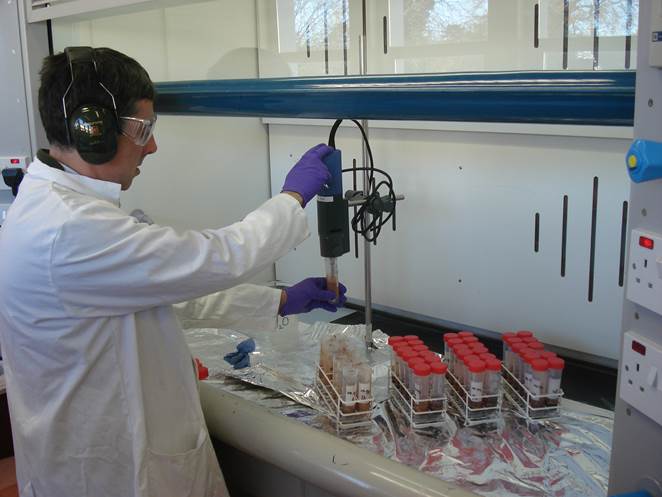 Ceramic Homogenisers
Reported application in QuEChERS by Rothermich, Agilent Technologies at EPRW 2010.
Reduces shaking time from 60 sec to 20 sec.
Breaks up MgSO4 and NaCl clumps during QuEChERS extraction of veterinary drug residues from animal tissue.
Improved and more consistent recovery.
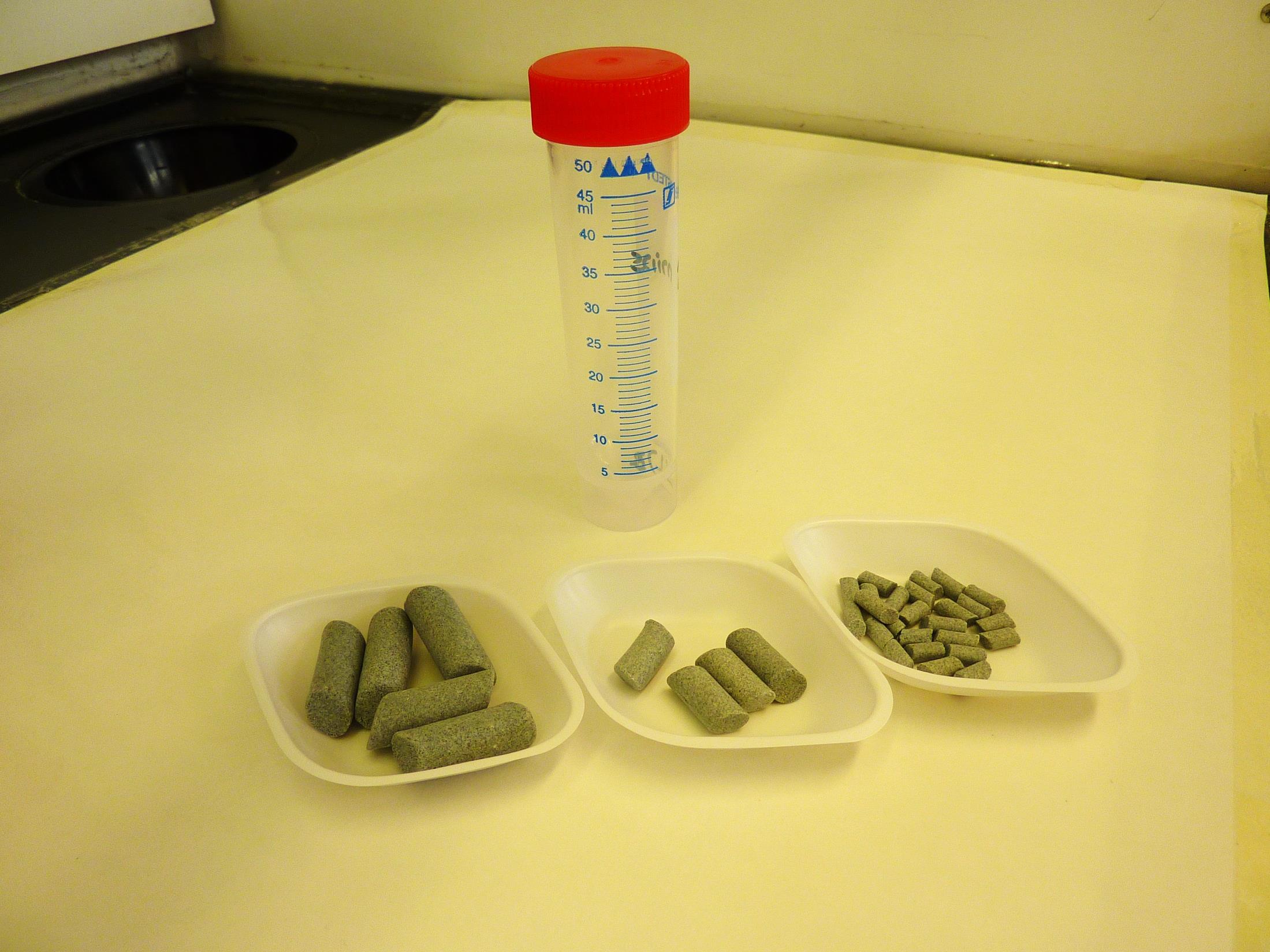 Automated shaking
Ceramic homogeniser pellets are added to samples.
Salts are added to samples at same time.
Samples (n = 36) are placed in the shaker in the test tube racks (n = 3).
Rack is clamped.
Samples are shaken at 700 rpm.
Instrument shaking time is adjusted to give the desired extraction efficiency.
Vibrational Extraction System
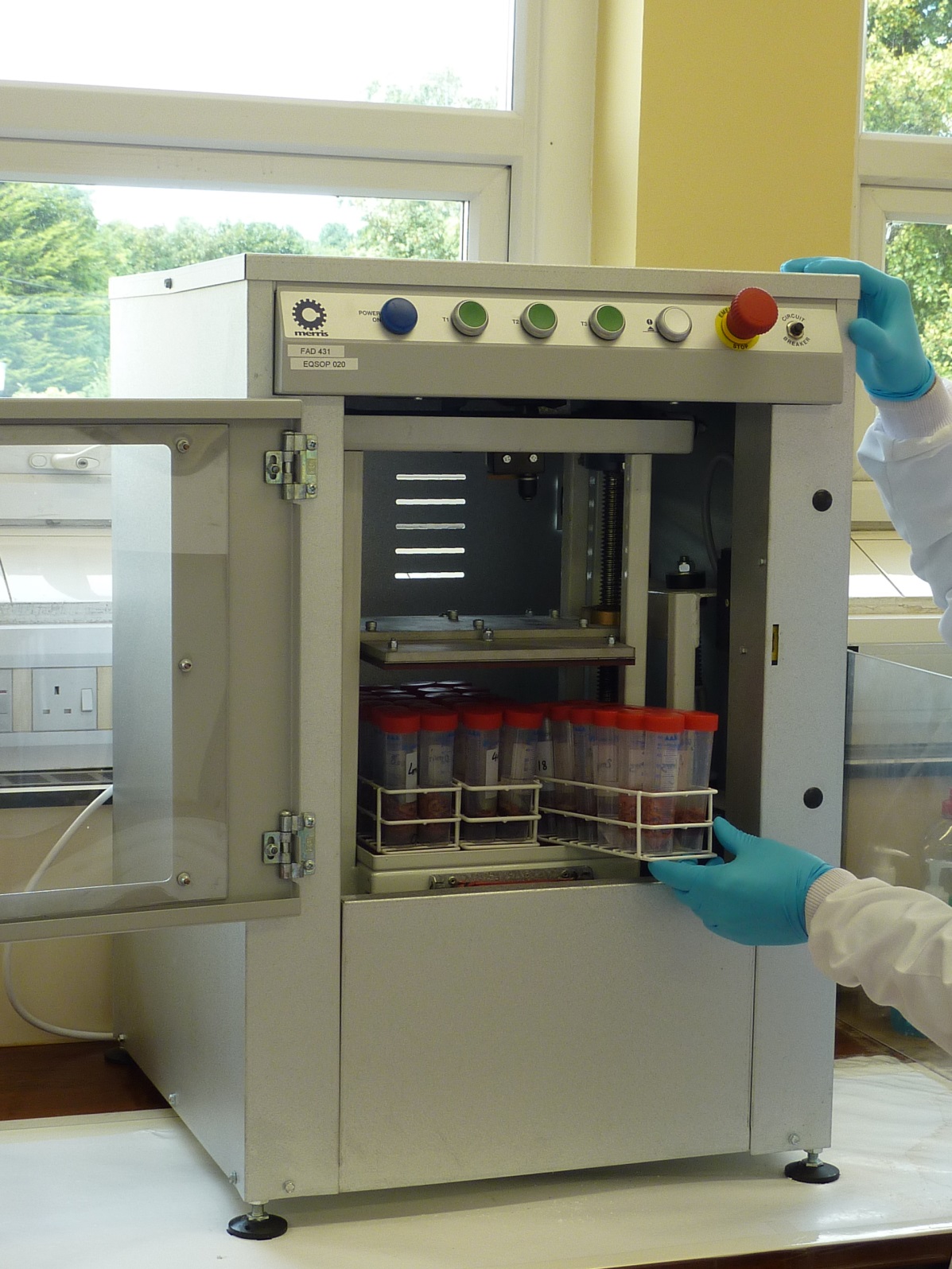 Emergency stop
Operating light
Shaking speeds
Start/Stop button
Clamp
Electronic door locking
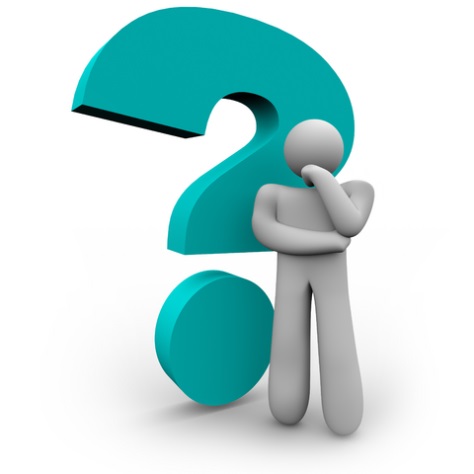 Research questions
How does this extraction approach compare to the standard probe based extraction?
How does it work with naturally incurred samples?
Will the approach reduce sample preparation time in the laboratory?
[Speaker Notes: For this I would show four rack for muscle and liver both with and without.]
Experimental Results
Shaker vs Probe (Liver tissue)
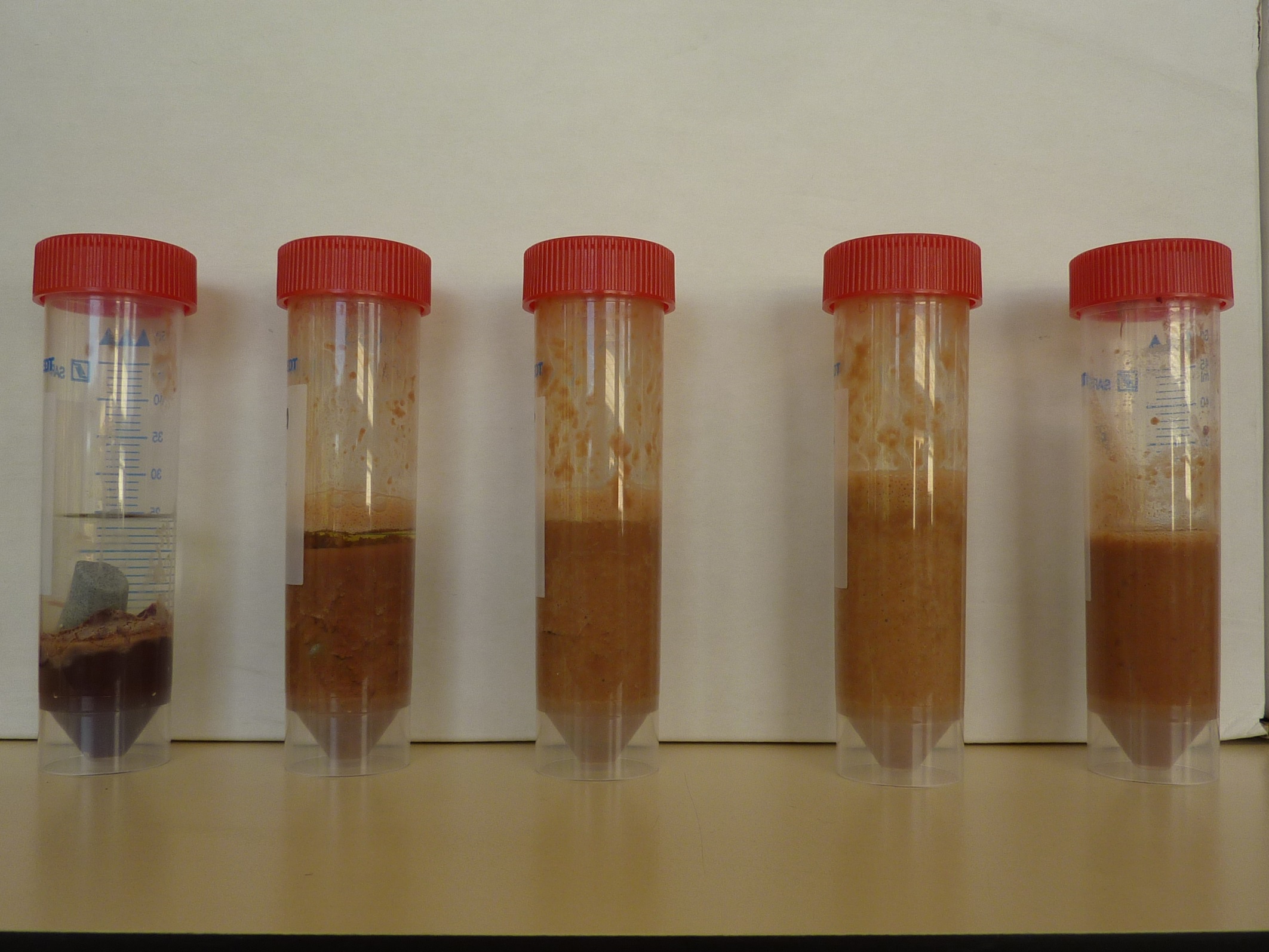 0 min
2 min
4 min
8 min
Probe
30 sec
10 g bovine liver samples extracted with 12 mL ACN
Shaker vs Probe (Muscle tissue)
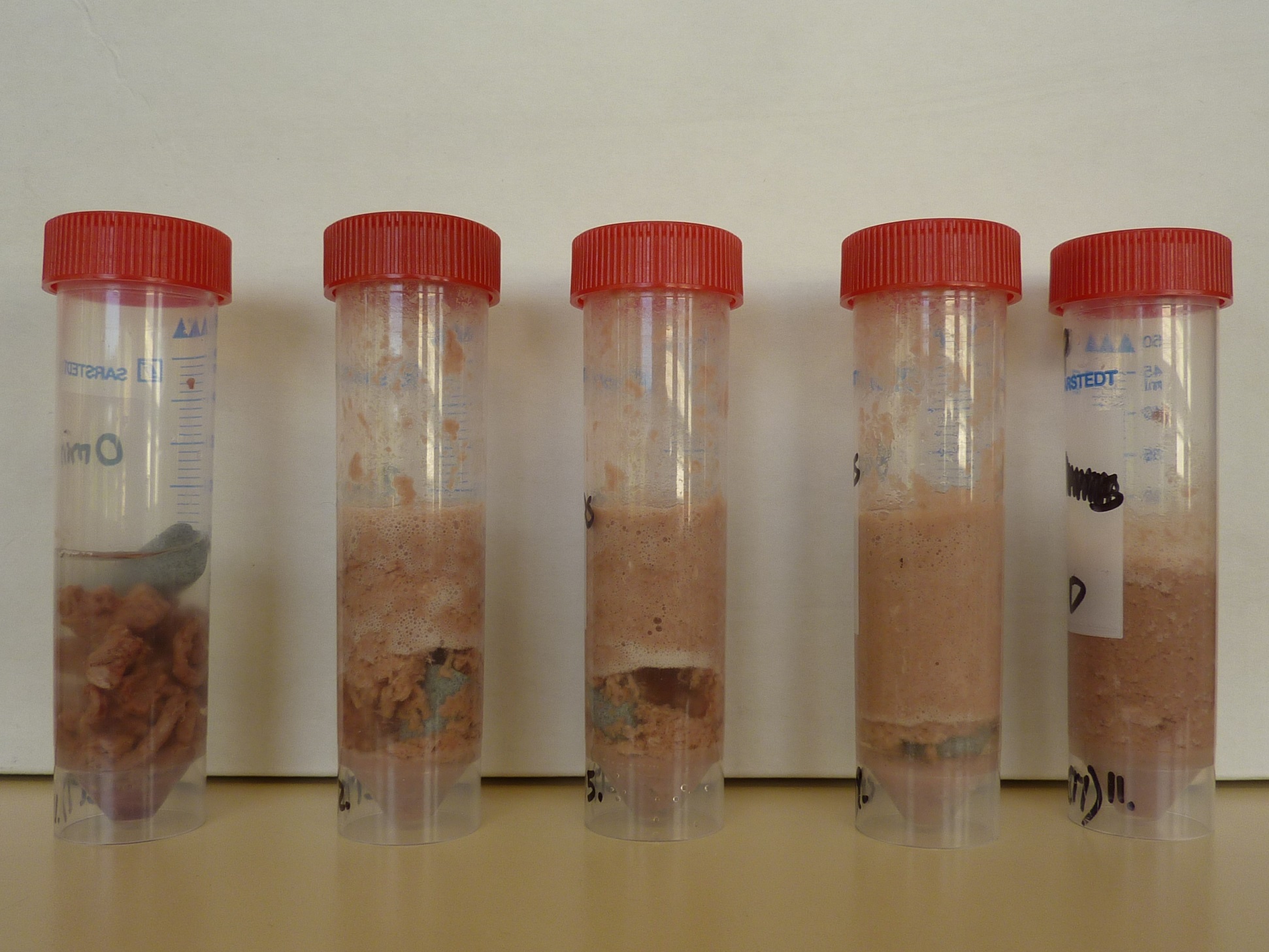 Probe
30 sec
0 min
2 min
4 min
8 min
10 g sample extracted with 12 mL ACN
QuEChERS Extraction
Liver Samples (manual)
Muscle Samples (manual)
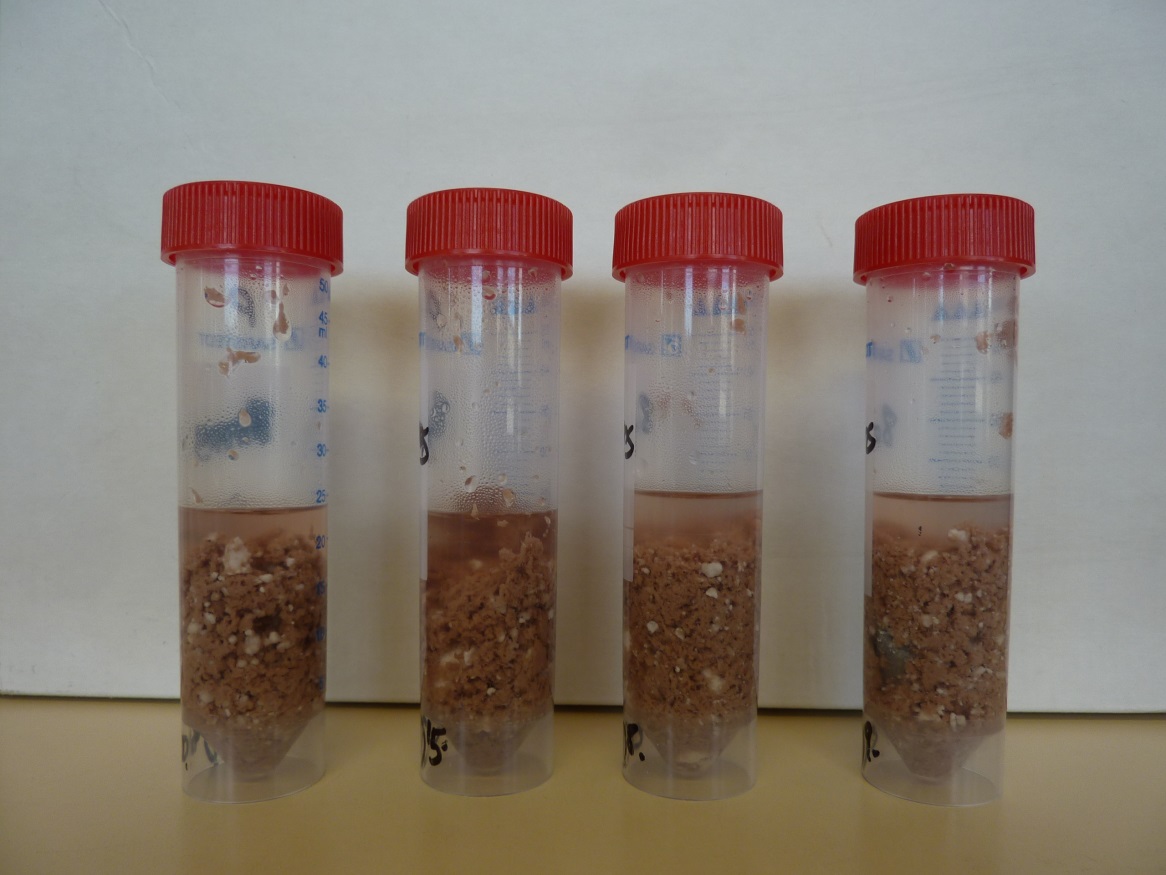 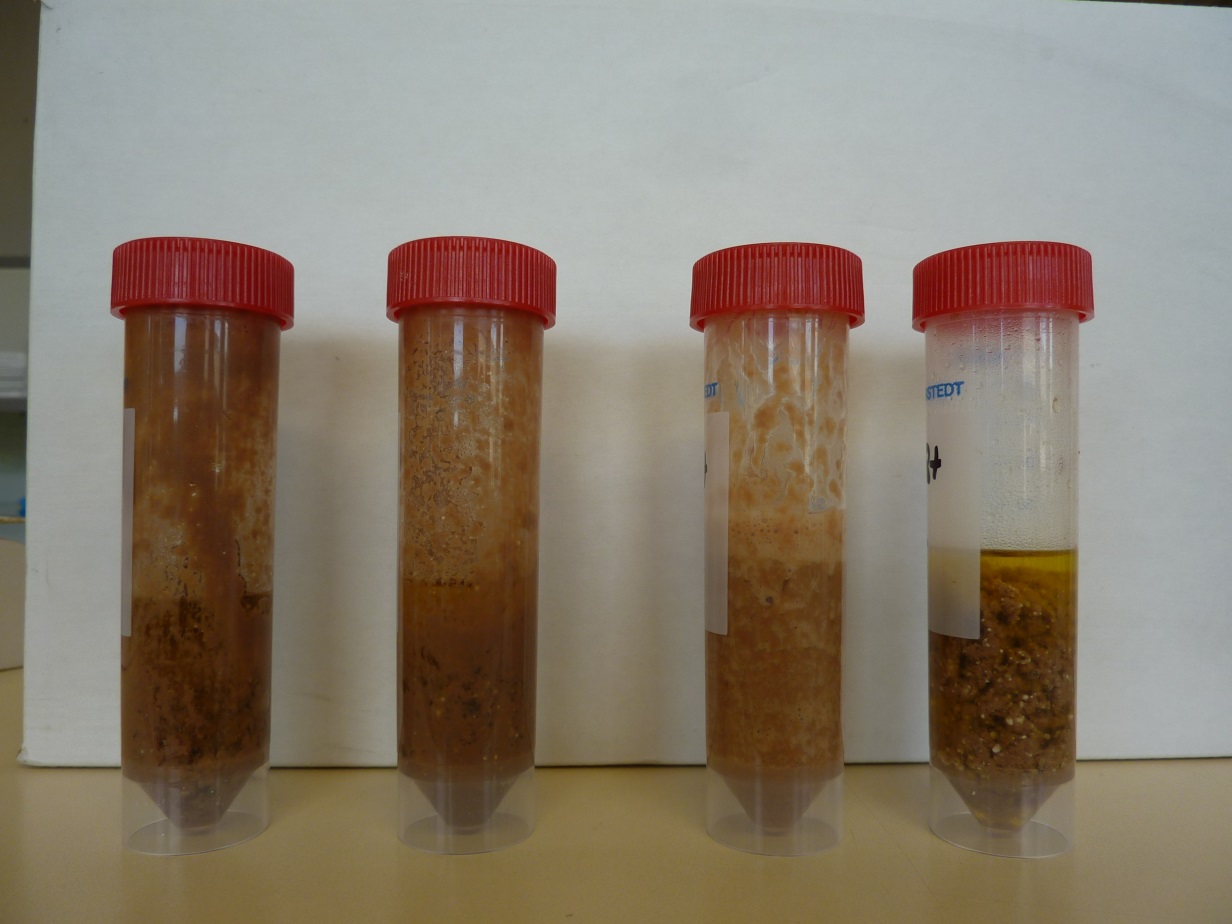 P
P
C
C
P
P
C
C
Muscle Samples (shaker)
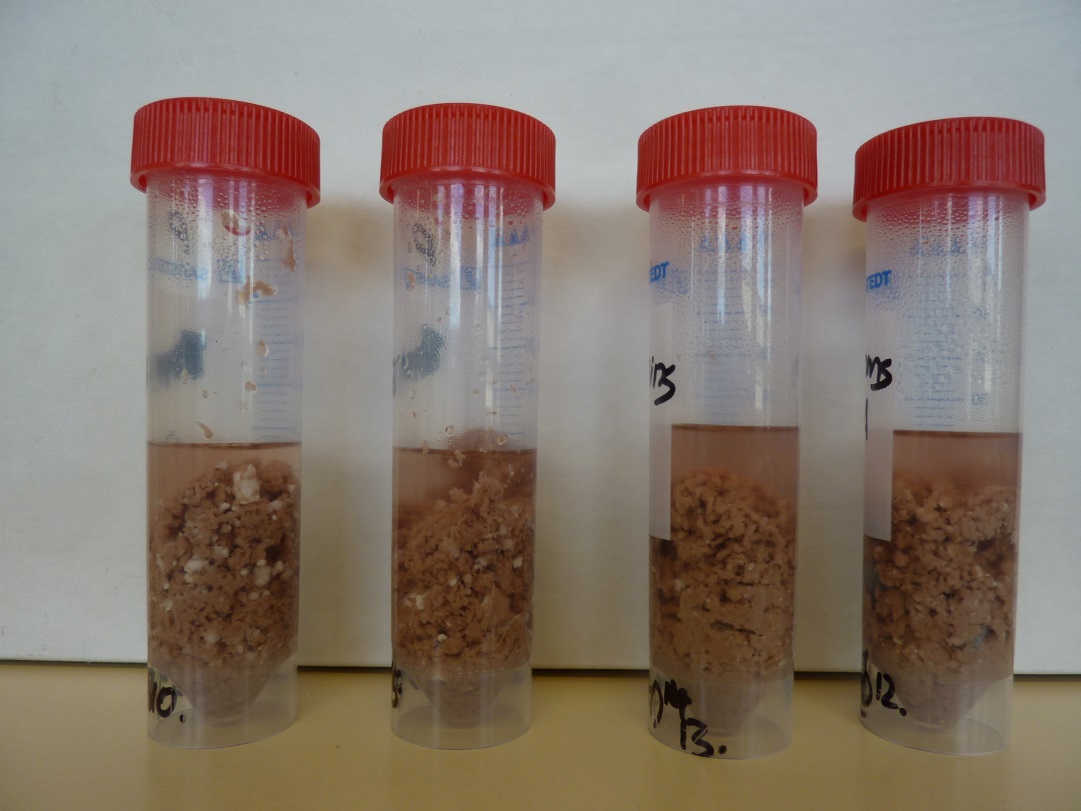 Liver Samples (Shaker)
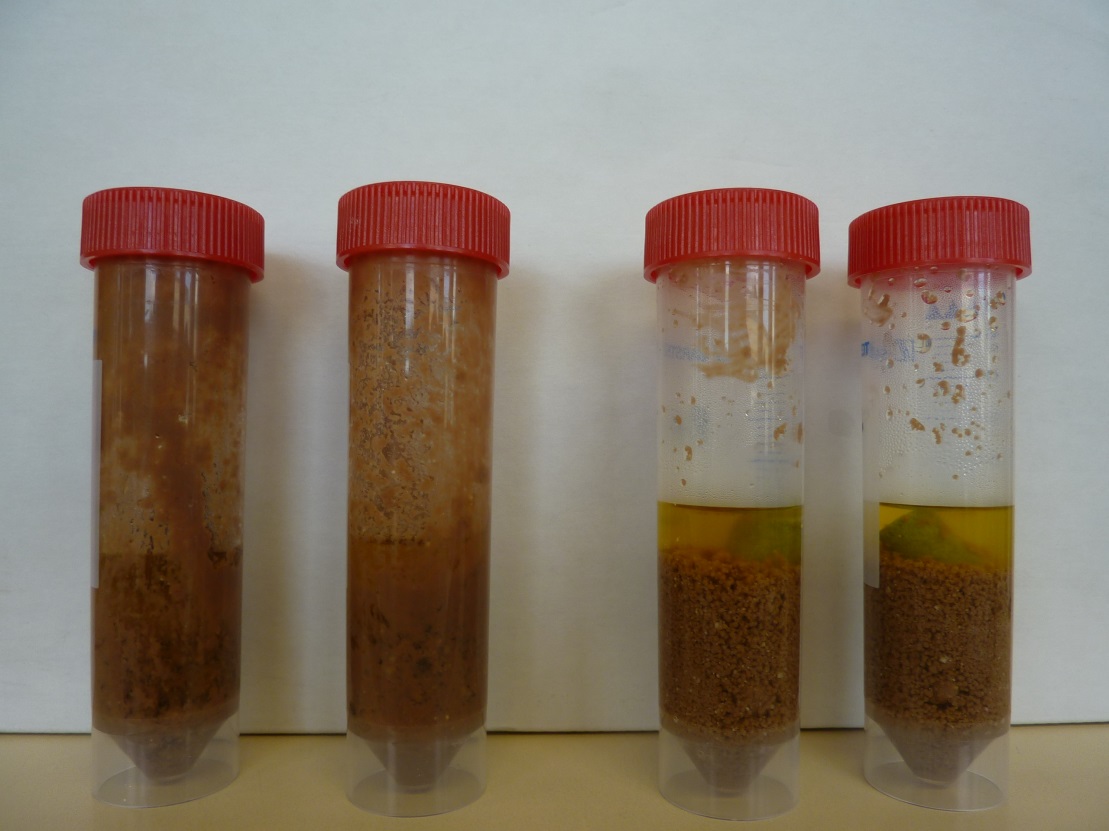 C
C
C
C
P
P
P
P
Standard vs New Method
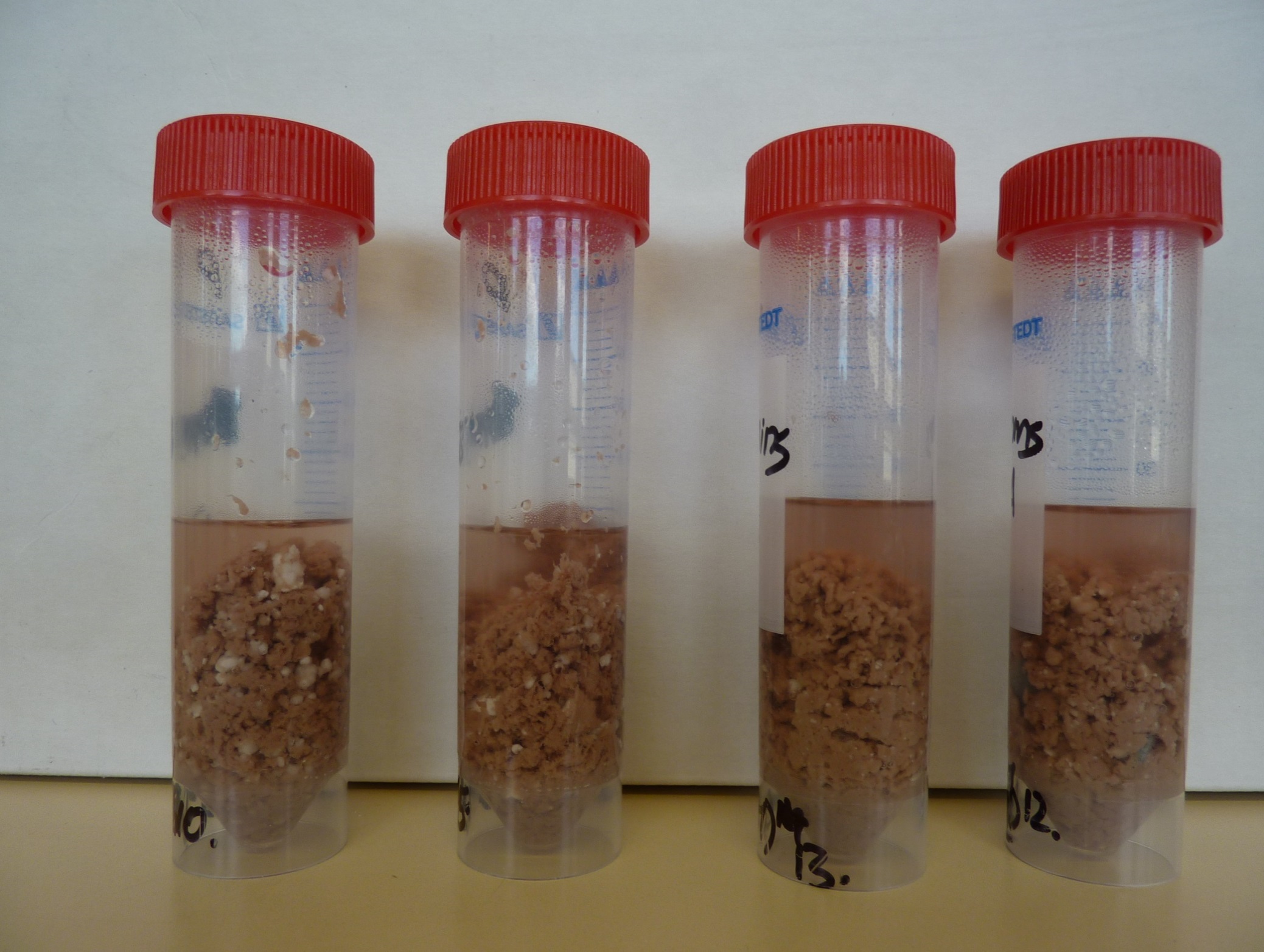 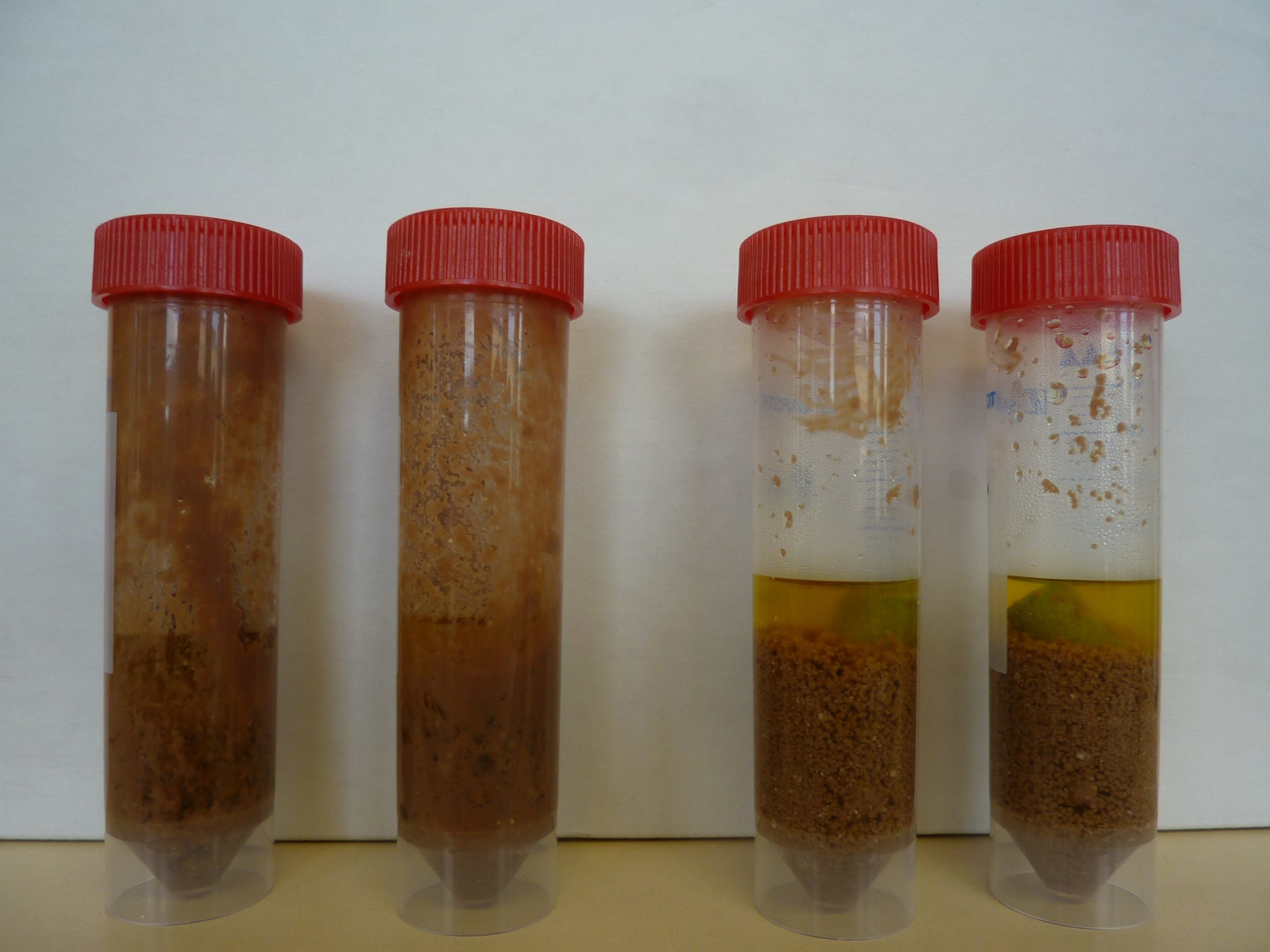 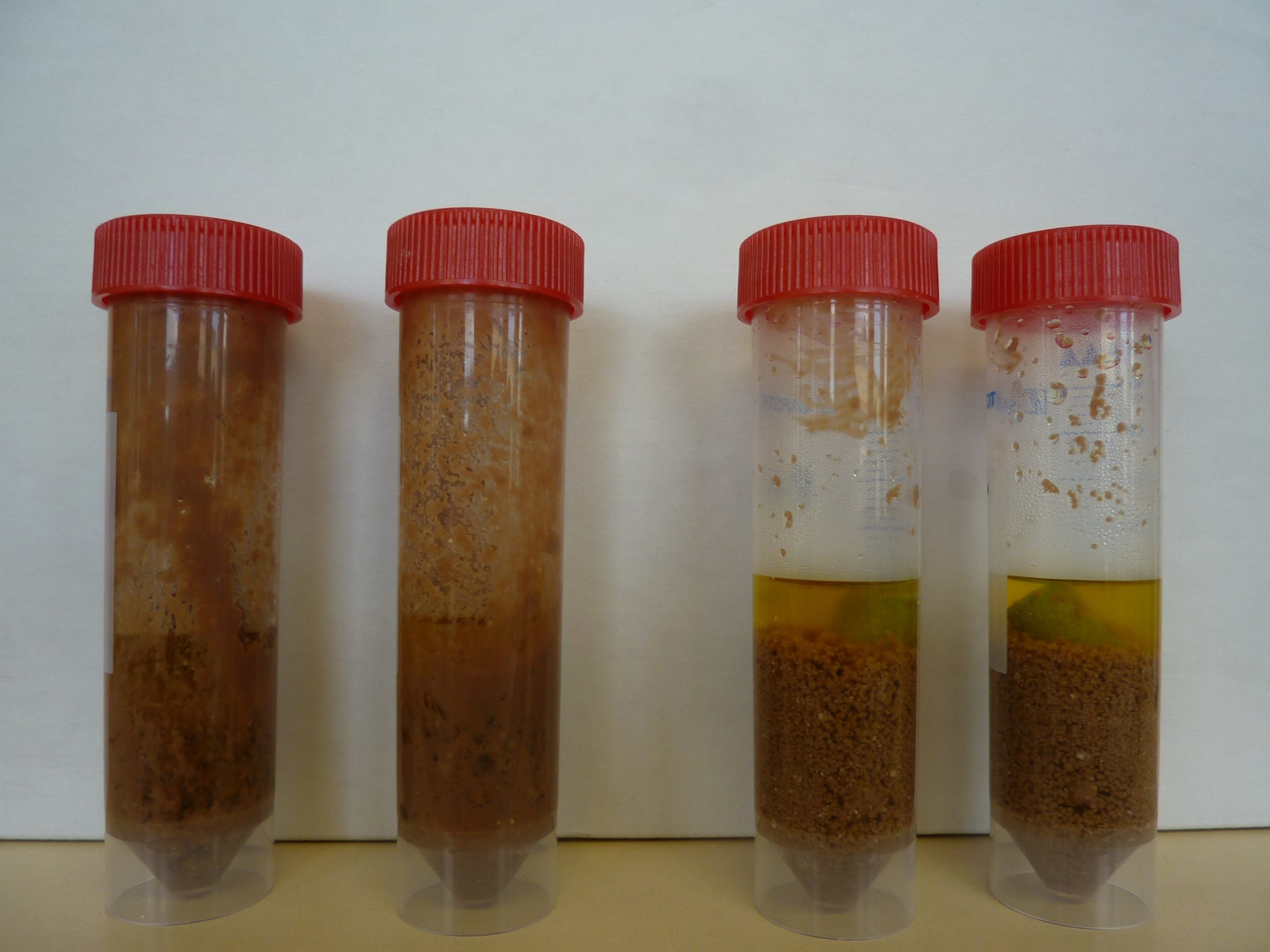 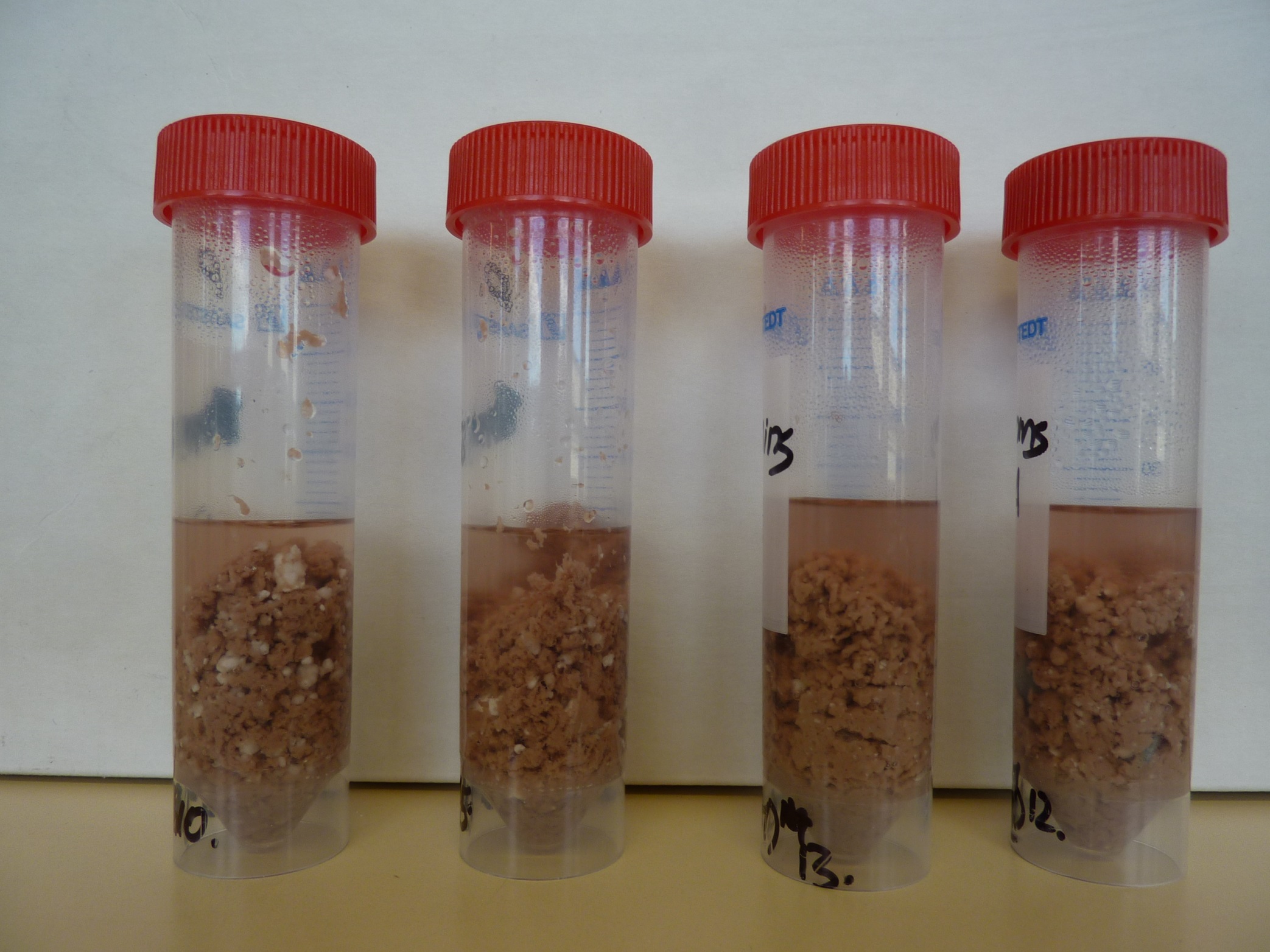 Muscle
Muscle
Liver
Liver
P
C
P
C
Incurred bovine liver study
Incurred bovine muscle study
QuEChERS Extraction
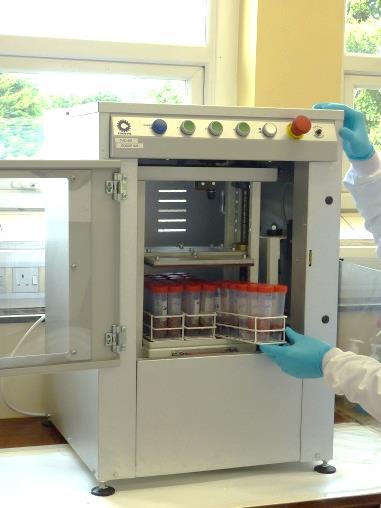 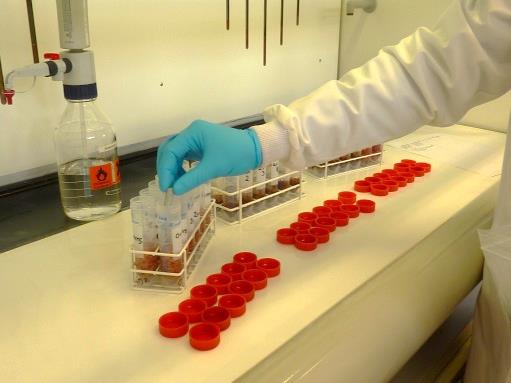 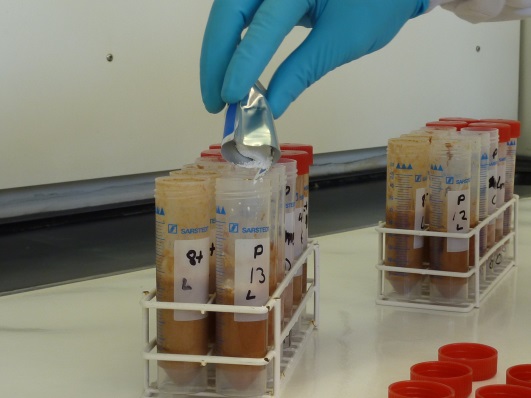 8 min
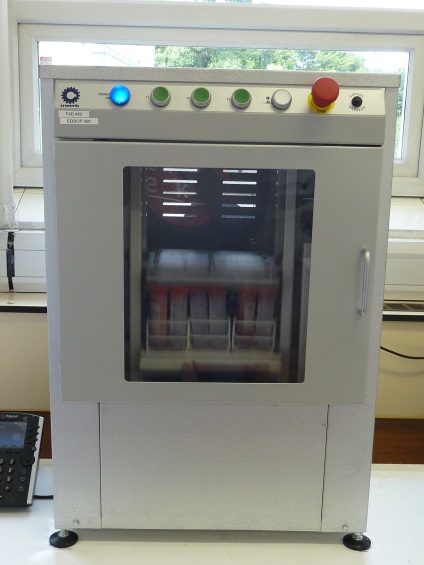 Comparison
Probe method >60 min.
Shaker 13 min.

Time saving of 47 min for 36 samples
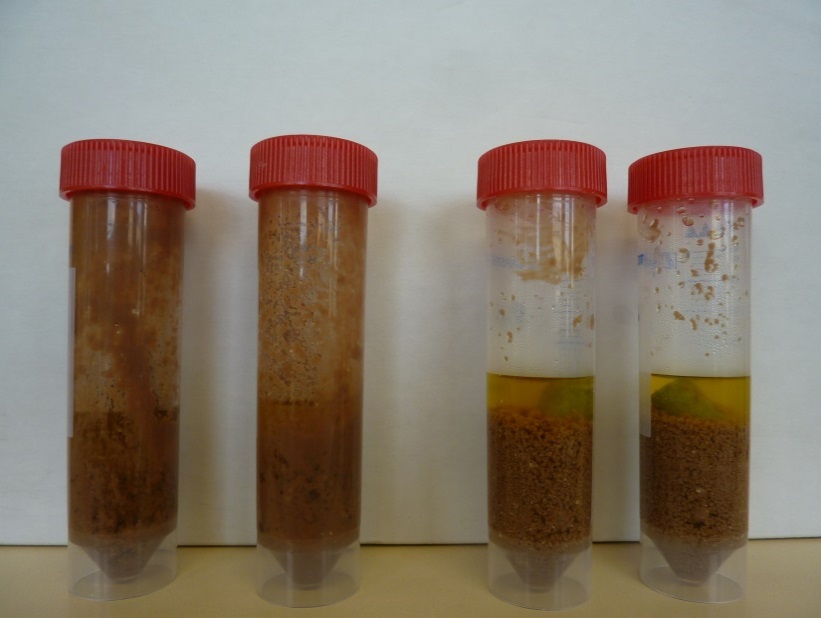 5 min
Anticcoccidials in meat
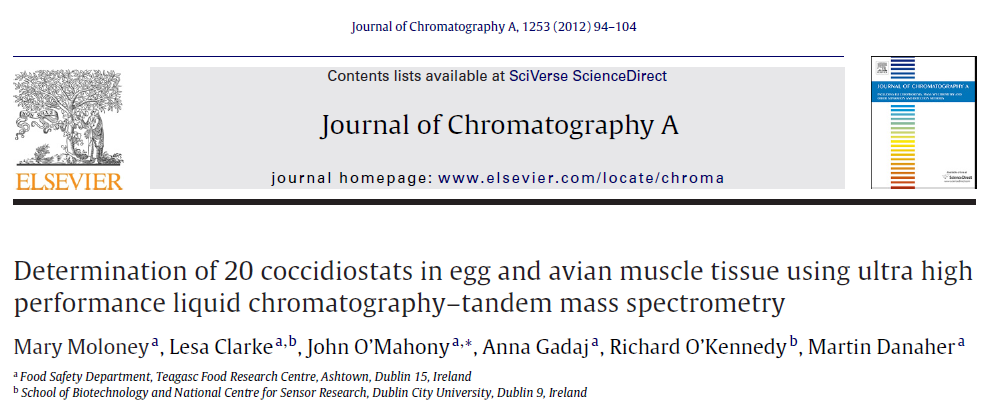 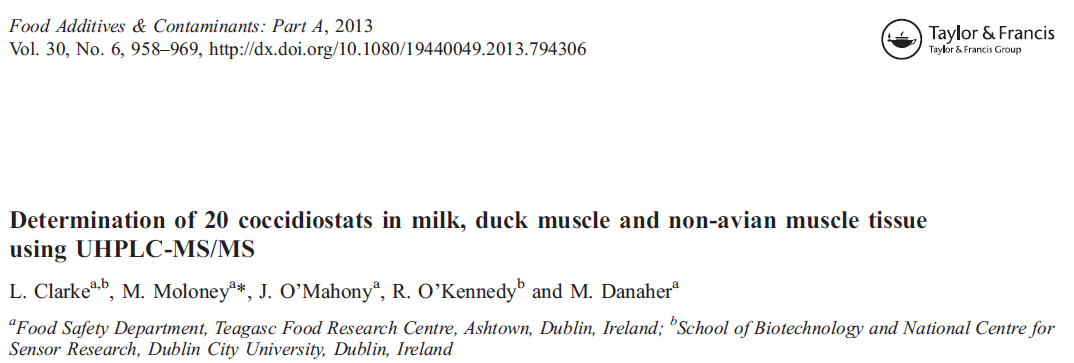 HILIC Separation
LC-MS/MS Set-Up B
Kinetex 2.6 μm Hilic100A 100 x 2.1 mm 

MPA: 50mM Ammonium Formate + 0.1% Formic
MPB: MeCN + 0.1% Formic
Column Temp: 50 C
Injection Volume: 2.5 μL
Hilic Gradient
RP-UHPLC Separation
C8 Gradient
LC-MS/MS Set-up A
Acquity UPLC BEH C8 1.7µm, 2.1x50 mm Column

MPA: H2O +0.1% Formic 
MPB: MeCN + 0.1% Formic
Flow Rate: 0.6 mLmin-1
Column Temp: 60 C
Injection Volume: 2.5 µL
MS/MS overview
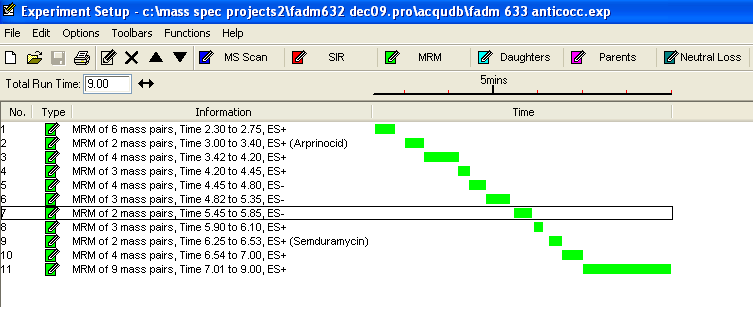 C8 acquisition
HILIC acquisition
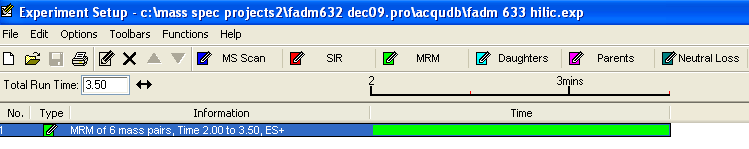 Reconstitute, 80:20 v/v MeCN:H2O
Filter, 0.2 μm PTFE
Reconstitute, 80:20 v/v MeCN:H2O
Filter, 0.2 μm PTFE
Add 20 mL of MeCN (Pest)
Add 20 mL of MeCN (Pest)
LC-MS/MS Analysis
LC-MS/MS Analysis
Weigh 5g meat
Weigh 5g meat
N2-Evap. 10 mL
N2-Evap. 10 mL
Vibrational shaker 8 min.
Centrifuge, 10 min, 3500 rpm, 4 C
Homogenise, 1 min; Vortex 1 min
Shake, 20 min @ 200 rpm
Centrifuge, 10 min, 3500 rpm, 4 C
Sample preparation overview
Fortified chicken muscle study
Anticoccidials result summary
Results summary overall
Higher response with shaker for amprolium, decoquinate and semduramicin,
[Speaker Notes: For this I would show four rack for muscle and liver both with and without.]
Conclusions
Vibrational shaking in combination with ceramic homogenisers gives comparable disruption to probe homogenisation.
Results with incurred tissue is comparable for the analytes tested, better in some cases.
Because disruption is carried out in a closed tube the risk of cross-contamination of samples during sample preparation is low.
The approach significantly improves sample throughput in the laboratory.
Possible to achieve more output with the same resources.
[Speaker Notes: For this I would show four rack for muscle and liver both with and without.]
Acknowledgements
Teagasc Walsh Fellowship programme for funding this research.

Teagasc Staff for conducting experiments, processing data and help in preparing this presentation. 

Acknowledge in particular:  Sarah Tuck, Damien Mooney, Cormac McElhinney, Conor Lavelle and Mary Moloney.